–Johnny Appleseed
Subtítulo
Title Text
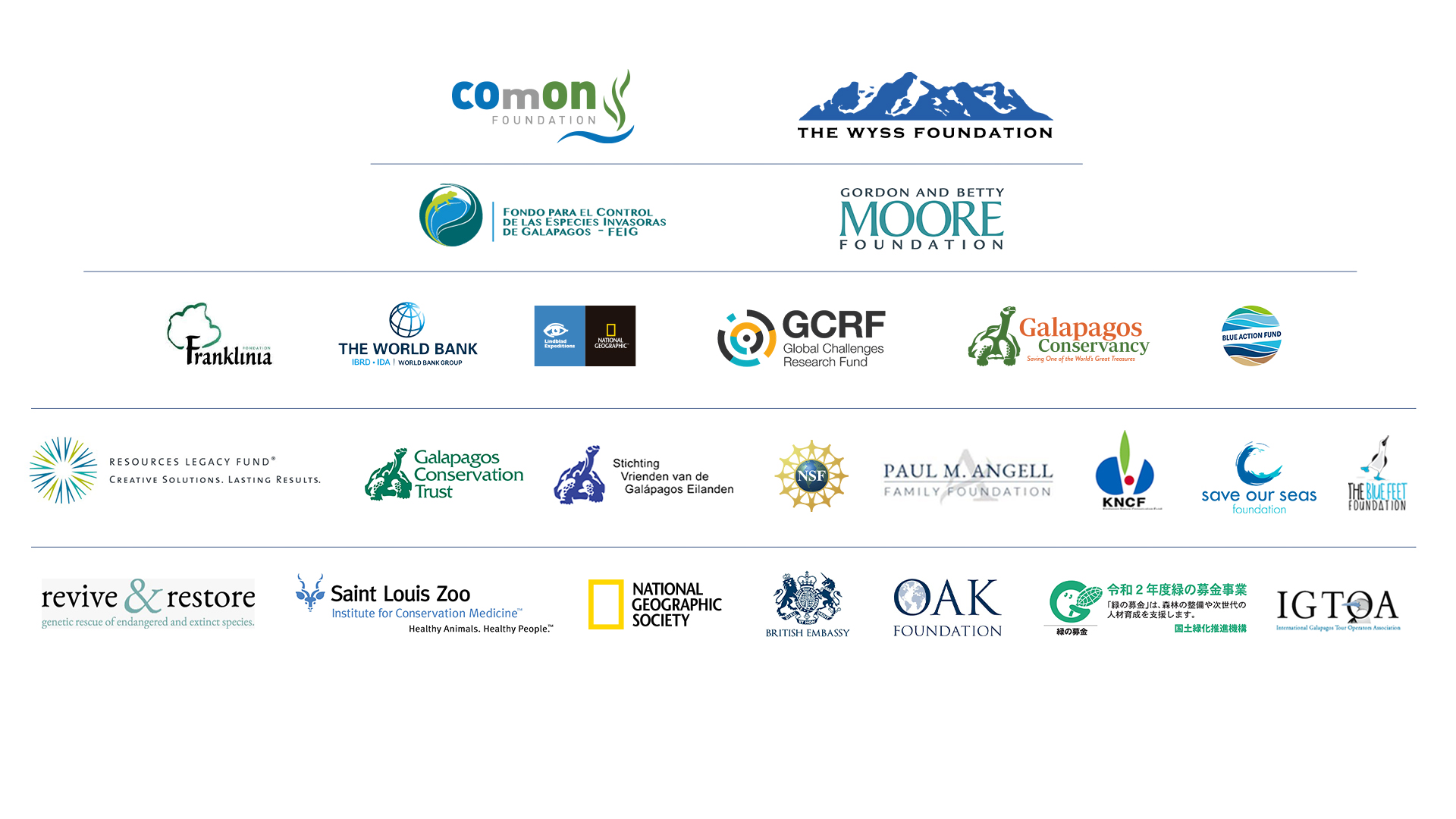